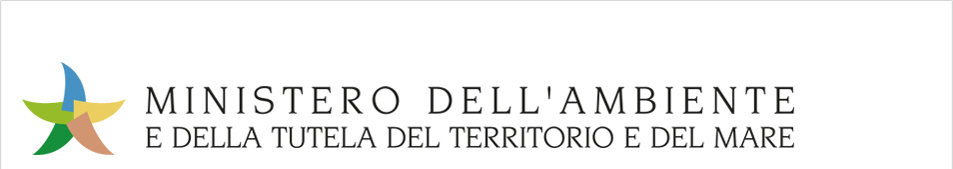 La centralità del processo di VAS nella pianificazione delle Aree Protette Regionali
Il ruolo della VAS quale strumento di indirizzo e supporto alle scelte di pianificazione
Paolo Boccardi
Direzione generale per le valutazione e le autorizzazioni ambientali

Roma, 17 giugno 2015
Il ruolo della VAS quale strumento di indirizzo e supporto alle scelte di pianificazione
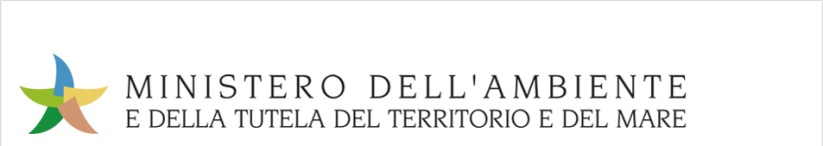 The Importance of Being Earnest
Oscar Wilde (1895)
Earnest / Ernest
Il ruolo della VAS quale strumento di indirizzo e supporto alle scelte di pianificazione
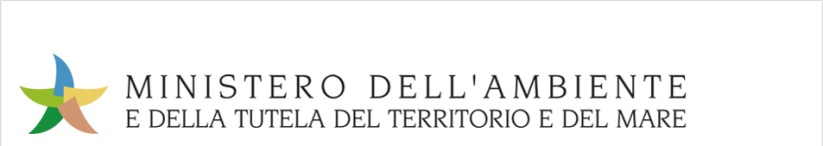 Attuazione della VAS:
Tutti i piani e programmi che dovrebbero, sono assoggettati a procedura di VAS?
Esistono ancora resistenze all’ applicazione della VAS?
Il ruolo della VAS quale strumento di indirizzo e supporto alle scelte di pianificazione
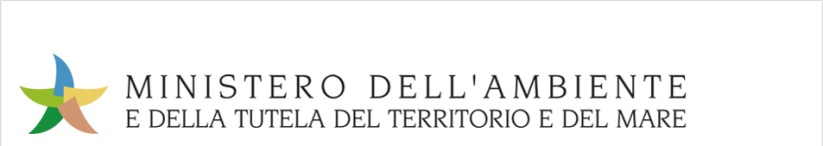 Attuazione della VAS:
	Esistenza di forti resistenze ad attuare la VAS  considerata spesso solo un appesantimento burocratico;
	Forte resistenza dei pianificatori, pubblici e/o professionisti incaricati, a considerare la VAS come un processo che affianca il piano gestito da un soggetto esterno; 
    Presenza sul territorio nazionale di migliaia di piccoli comuni non dotati di strutture adeguate (in termini di risorse e preparazione) all’espletamento della VAS;
Il ruolo della VAS quale strumento di indirizzo e supporto alle scelte di pianificazione
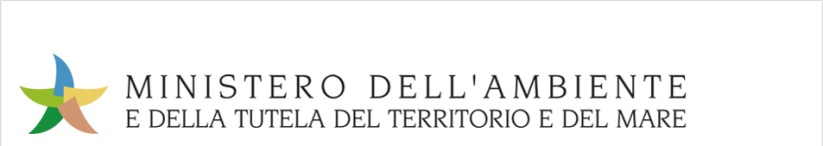 Attuazione della VAS:
Norma attuale, articolo 11, comma 5: La VAS costituisce per i piani e programmi a cui si applicano le disposizioni del presente decreto, parte integrante del procedimento di adozione ed approvazione. I provvedimenti amministrativi di approvazione adottati senza la previa valutazione ambientale strategica, ove prescritta, sono annullabili per violazione di legge.
Il primo 152/06, articolo 4, comma 3:  La procedura per la valutazione ambientale strategica costituisce, per i piani e programmi sottoposti a tale valutazione, parte integrante del procedimento ordinario di adozione ed approvazione. I provvedimenti di approvazione adottati senza la previa valutazione ambientale strategica, ove prescritta, sono nulli.
Il ruolo della VAS quale strumento di indirizzo e supporto alle scelte di pianificazione
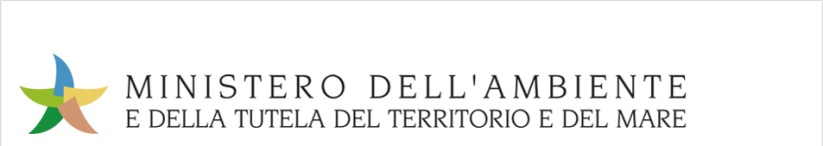 Attuazione della VAS:
I casi pilot:
2706/11/ENVI Piano Cave Provincia di Varese (assenza VAS)
3793/12/ENVI Comune di Trieste (variante al PRG)
5971/13/ENVI Comune di Matelica (variante al PRG)
6861/14/ENVI PGDI Sicilia (non approvato nei tempi – art.15, comma 2)
6582/14/ENVI Piano regionale per la gestione rifiuti in Sicilia (assenza VAS)
7353/15/ENVI Normativa regionale VAS della Sicilia (norme per le varianti ai PRG ed altre norme regionali)
Ricerca soluzioni: 
una nuova VAS o una VAS postuma
Il ruolo della VAS quale strumento di indirizzo e supporto alle scelte di pianificazione
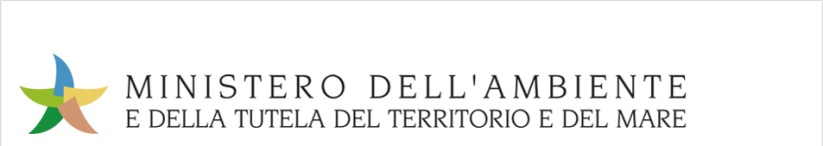 Il monitoraggio dell’attuazione della VAS in Italia.
La partecipazione delle regioni al monitoraggio VAS
Il ruolo della VAS quale strumento di indirizzo e supporto alle scelte di pianificazione
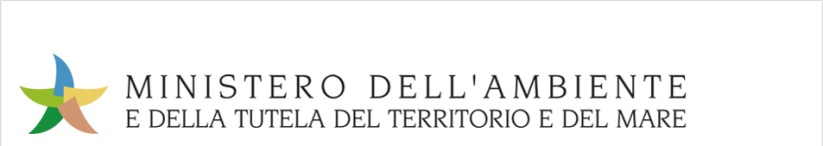 Il monitoraggio dell’attuazione della VAS in Italia.
Procedure di VAS a livello regionale
Il ruolo della VAS quale strumento di indirizzo e supporto alle scelte di pianificazione
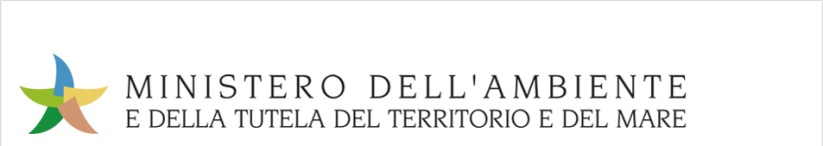 Il monitoraggio dell’attuazione della VAS in Italia.
La partecipazione del MATTM alle procedure regionali
Il ruolo della VAS quale strumento di indirizzo e supporto alle scelte di pianificazione
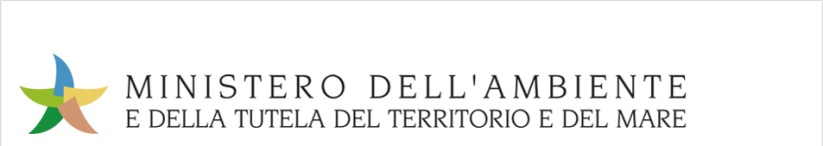 Il monitoraggio dell’attuazione della VAS in Italia.
Le procedure di VAS nazionali dal 2009 al 2013
90
≤ 90
60
≤ 90
parere motivato
Ver-AS
scoping
PP e RA
consultazione
revisione
approvazione
Il ruolo della VAS quale strumento di indirizzo e supporto alle scelte di pianificazione
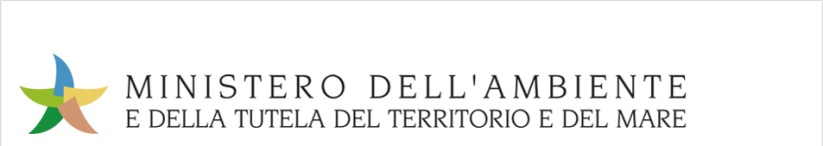 Il monitoraggio dell’attuazione della VAS in Italia.
Le procedure di VAS nazionali dal 2009 al 2013
La partecipazione
Il ruolo della VAS quale strumento di indirizzo e supporto alle scelte di pianificazione
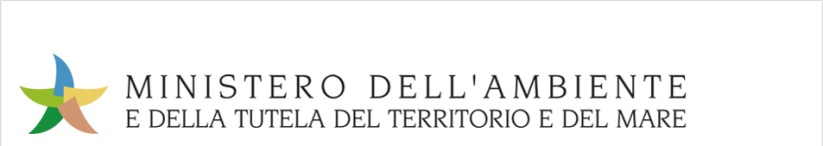 Il monitoraggio dell’attuazione della VAS in Italia.
Le procedure di VAS nazionali dal 2009 al 2013
La partecipazione: l’esperienza del Piano e Programma quadro di ricerca e produzione degli idrocarburi nell'Adriatico della Repubblica di Croazia
Consultazione 60 giorni
Lingua inglese (sintesi non tecnica italiano)
Ampia visibilità sui media
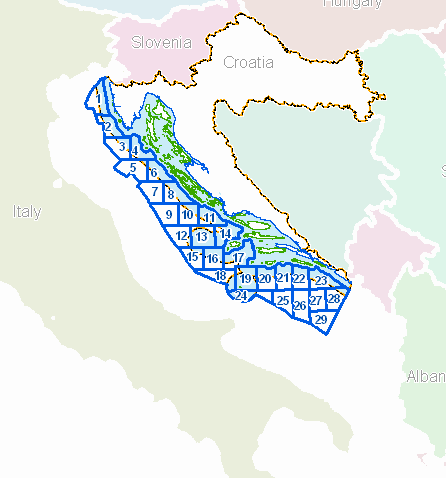 Osservazioni:
AA.PP. - 10  tutte le regioni tranne il Molise, il Parco del delta del Po, ISPRA, MATTM_DPN, un Comune
Comitati e Associazioni ambientaliste – 7 suddivise in 4 comitati, 3 Ass. Amb. di cui 2 straniere
Singoli cittadini – 8 (anche stranieri)
Il ruolo della VAS quale strumento di indirizzo e supporto alle scelte di pianificazione
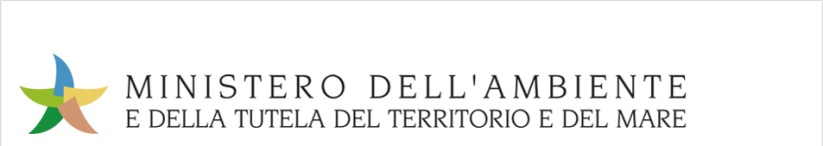 Il monitoraggio dell’attuazione della VAS in Italia.
Le procedure di VAS nazionali dal 2009 al 2013
La partecipazione: l’importanza della sintesi non tecnica
Lo scopo di una sintesi non tecnica ai sensi della lettera j), è di rendere
accessibili e facilmente comprensibili le questioni chiave e le conclusioni del
rapporto ambientale sia al grande pubblico che ai responsabili delle decisioni.
La sintesi può essere integrata nel rapporto ma sarebbe anche utile renderla
disponibile come documento separato per garantirne una maggiore diffusione.
Una tavola sintetica generale può contribuire a semplificare le conclusioni.
La SNT assume un ruolo rilevante in quanto è a tutti gli effetti lo strumento principale di carattere divulgativo . È comunque opportuno sottolineare che la SNT non serve solo come strumento di informazione, ma deve permettere anche la formulazione delle osservazioni durante la fase di consultazione.
Il ruolo della VAS quale strumento di indirizzo e supporto alle scelte di pianificazione
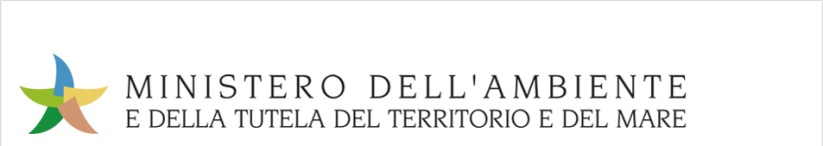 Il monitoraggio dell’attuazione della VAS in Italia.
Le procedure di VAS dal 2009 al 2013
Criticità e positività
Il ruolo della VAS quale strumento di indirizzo e supporto alle scelte di pianificazione
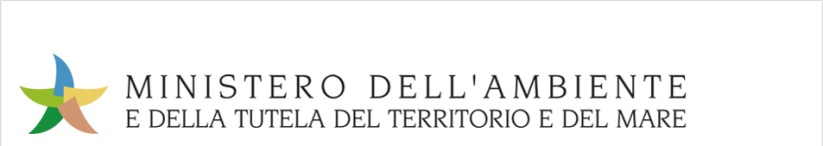 Principi e finalità del d.lgs. 152/06 – Parte prima
Principio precauzione
Principio dell’azione preventiva
Principio della correzione, in via prioritaria, alla fonte, dei danni causati all’ambiente
Principio “chi inquina paga”
obiettivo primario la promozione dei livelli di qualità della vita umana, da realizzare attraverso la salvaguardia ed il miglioramento delle condizioni dell'ambiente e l'utilizzazione accorta e razionale delle risorse naturali
Principio dell'azione ambientale
Principio dello sviluppo sostenibile
Principio di solidarietà
Principi di sussidiarietà e di leale collaborazione
Il ruolo della VAS quale strumento di indirizzo e supporto alle scelte di pianificazione
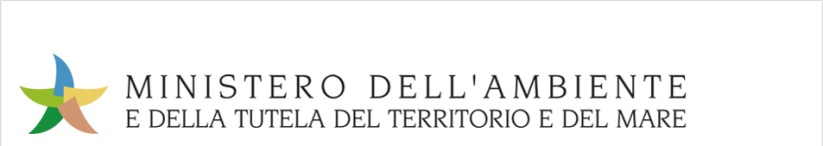 Principi e finalità del d.lgs. 152/06 – Parte seconda
La valutazione ambientale di piani, programmi e progetti ha la finalità di assicurare che l'attività' antropica sia compatibile con le condizioni per uno sviluppo sostenibile
la valutazione ambientale di piani e programmi che possono avere un impatto significativo sull'ambiente ha la finalità di garantire un elevato livello di protezione dell'ambiente e contribuire  all'integrazione di considerazioni ambientali all'atto dell'elaborazione, dell'adozione e approvazione di detti piani e programmi assicurando che siano coerenti e contribuiscano alle condizioni per uno sviluppo sostenibile.
Il ruolo della VAS quale strumento di indirizzo e supporto alle scelte di pianificazione
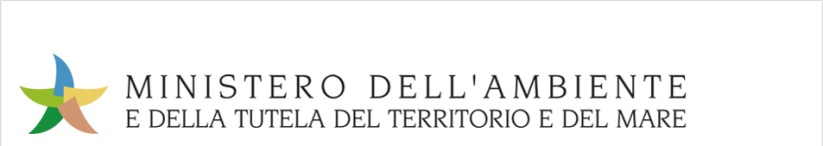 Principi e finalità del d.lgs. 152/06 – lo sviluppo sostenibile
Il principio dello sviluppo sostenibile viene letto in senso di sostenibilità ambientale, ma l’obiettivo finale è quello di una valutazione di sostenibilità in senso pieno e quindi che si poggia sui tre aspetti della sostenibilità: economico, sociale e ambientale.
Tale approccio lo incontriamo già nella attuale programmazione per i fondi strutturali 2014-2020
Il ruolo della VAS quale strumento di indirizzo e supporto alle scelte di pianificazione
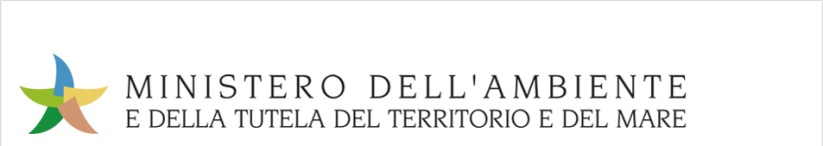 Lo sviluppo sostenibile nelle linee guida della valutazione ex-ante dei fondi strutturali europei
I compiti di una valutazione ex-ante sono raggruppati in 5 componenti: 
Strategia del programma  
Indicatori, monitoraggio e valutazione 
Consistenza delle disponibilità finanziarie  
Contributo alla strategia Europa 2020  
Valutazione ambientale strategica
Nella Guida alla valutazione ex-ante dei fondi europei, allegato 1, capitolo 2, viene detto:
La VAS deve  essere  condotta  durante la preparazione del programma ed essere completata prima della sua approvazione ed invio alla Commissione. Per avere effetto, la VAS necessita di essere avviata fin dai primi momenti del processo di programmazione: avviare la VAS fin dai primi passaggi di sviluppo del programma aumenterà la forza dell’integrazione ambientale, contribuirà all’accettazione sociale, e assicurerà che siano considerati i potenziali conflitti tra  gli obiettivi economici ed ambientali e i possibili impatti negativi. Infine, allineare la VAS con l’elaborazione del programma e la valutazione ex-ante, eviterà successive modifiche al programma.
Piano soggetto 
a VAS
Piani, Programmi e  Varianti
NO
SI
Piano
senza VAS
Screening
NO
Avvio
SI
Scoping
Proposta contenuti VA
Elaborazione
Valutazione Ambientale
Rapporto Ambientale
Proposta/Adozione
Consultazione
Consultazione
Pubblicazione pareri
Partecipazione
Modifiche?
Revisione
SI
Rapporto Ambientale 
definitivo
NO
Revisione Valutazione Ambientale
Dichiarazione di sintesi
Approvazione
Monitoraggio
Relazione periodica
Attuazione
SI
NO
Fine vita Piano?
Variante?
NO
Valutazione 
ex post
SI
19
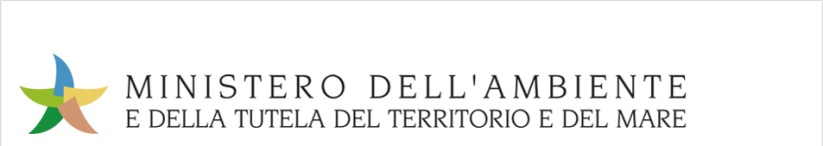 Il ruolo della VAS quale strumento di indirizzo e supporto alle scelte di pianificazione
Integrazione tra VAS e VIncA
La VAS e la VIA comprendono le procedure di valutazione d'incidenza di cui all'articolo 5 del decreto n. 357 del 1997; a tal fine, il rapporto ambientale, lo studio preliminare ambientale o lo studio di impatto ambientale contengono gli elementi di cui all'allegato G dello stesso decreto n. 357 del 1997 e la valutazione dell'autorità competente si estende alle finalità di conservazione 
proprie della valutazione d'incidenza oppure dovrà dare atto degli esiti della valutazione di incidenza. Le modalità di informazione del pubblico danno specifica evidenza della integrazione procedurale.
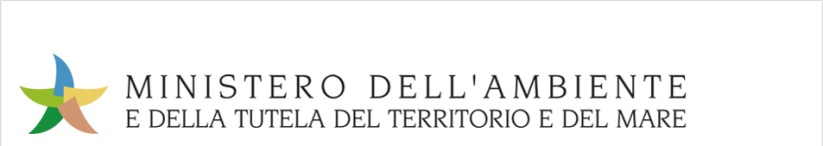 Il ruolo della VAS quale strumento di indirizzo e supporto alle scelte di pianificazione
Integrazione tra VAS e VIncA
La finalità specifica della Valutazione di Incidenza consiste nell’analizzare e valutare eventuali incidenze che il P/P può avere sul mantenimento, in uno stato di conservazione ecologicamente funzionale, degli elementi fondanti la biodiversità (habitat e specie) nel territorio della Comunità Europea, così come individuati e definiti dalle direttive: 
92/43/CEE “Habitat”;
2009/147/CEE (che aggiorna la direttiva 79/409/CEE “Uccelli”) concernente la conservazione degli uccelli selvatici.
La valutazione ambientale di piani, programmi e progetti ha la finalità di assicurare che l'attività' antropica sia compatibile con le condizioni per uno sviluppo sostenibile
la valutazione ambientale di piani e programmi che possono avere un impatto significativo sull'ambiente ha la finalità di garantire un elevato livello di protezione dell'ambiente e contribuire  all'integrazione di considerazioni ambientali all'atto dell'elaborazione, dell'adozione e approvazione di detti piani e programmi assicurando che siano coerenti e contribuiscano alle condizioni per uno sviluppo sostenibile.
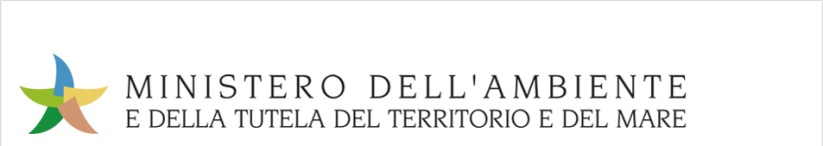 Il ruolo della VAS quale strumento di indirizzo e supporto alle scelte di pianificazione
Come richiamato nella Convenzione di Aarhus, la partecipazione:  
 Migliora la qualità delle decisioni;
 Rafforza l’efficacia;
 Potenzia il sostegno del pubblico alle decisioni in materia ambientale;
 Contribuisce alla sensibilizzazione delle tematiche ambientali;
 Consente ai cittadini di esprimere le proprie preoccupazioni alle istituzioni (che le tengono in conto);
 Accresce la responsabilità e la trasparenza nel processo decisionale.
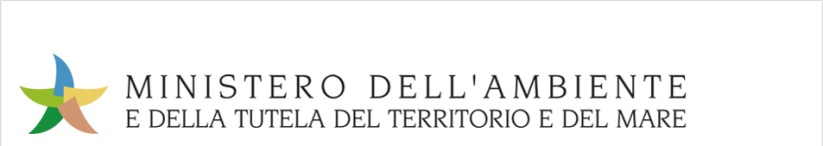 Il ruolo della VAS quale strumento di indirizzo e supporto alle scelte di pianificazione
Il portale delle valutazioni ambientali VIA-VAS del Ministero dell’Ambiente 
(www.va.minambiente.it)
E’ il punto di accesso unico alle informazioni amministrative e tecniche relative alle procedure di valutazione ambientale strategica di competenza statale.

	Fornisce Specifiche tecniche per la predisposizione e la trasmissione della documentazione in formato digitale per le procedure di VAS e VIA ai sensi del D.Lgs 152/2006 e s.m.i.

        E’ disponibile on-line tutta la documentazione tecnico-amministrativa relativa alle procedure di VAS) ed attraverso il quale è possibile la consultazione dello stato delle procedure in tempo reale. 

	Consente di presentare, anche mediante Posta Elettronica Certificata, le osservazioni da parte del pubblico durante la fase di consultazione pubblica.
	
	Fornisce inoltre informazioni sulle procedure integrate VIA-VAS e VIA-VINCA
     e sulle consultazioni transfrontaliere. 

	Mensilmente in home page (Sezione“Dati ambientali in evidenza”) è disponibile un servizio web-GIS che permette di visualizzare i territori interessati da procedure VAS in corso ed il loro stato.
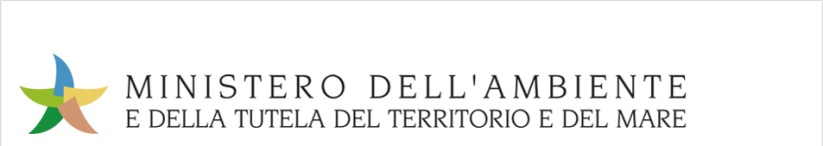 Il ruolo della VAS quale strumento di indirizzo e supporto alle scelte di pianificazione
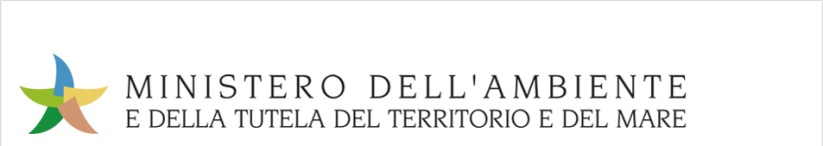 Il ruolo della VAS quale strumento di indirizzo e supporto alle scelte di pianificazione
La decisione
ART. 17  (Informazione sulla decisione)
1.  La decisione finale è pubblicata nei siti web delle autorità interessate con indicazione del luogo in cui è possibile prendere visione del piano o programma adottato e di tutta la documentazione oggetto dell'istruttoria. Sono inoltre rese pubbliche, attraverso la pubblicazione sui siti web delle autorità interessate:
a)  il parere motivato espresso dall'autorità competente; 
b)  una dichiarazione di sintesi in cui si illustra in che modo le considerazioni ambientali sono state integrate nel piano o programma e come si è tenuto conto del rapporto ambientale e degli esiti delle consultazioni, nonché le ragioni per le quali è stato scelto il piano o il programma adottato, alla luce delle alternative possibili che erano state individuate; 
c)  le misure adottate in merito al monitoraggio di cui all'articolo
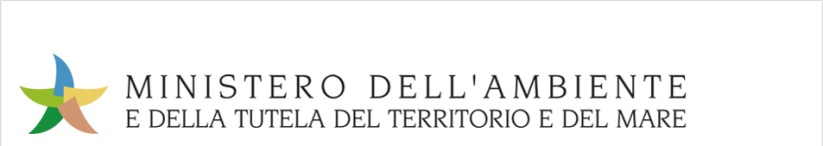 Il ruolo della VAS quale strumento di indirizzo e supporto alle scelte di pianificazione
Il monitoraggio
1. Il monitoraggio assicura il controllo sugli impatti significativi sull'ambiente derivanti dall'attuazione dei piani e dei programmi approvati e la verifica del raggiungimento degli obiettivi di sostenibilità prefissati, così da individuare tempestivamente gli impatti negativi imprevisti e da adottare le opportune misure correttive. Il monitoraggio è effettuato dall'Autorità procedente in collaborazione con l'Autorità competente anche avvalendosi del sistema delle Agenzie ambientali e dell'Istituto Superiore per la Protezione e la Ricerca Ambientale.
2. Il piano o programma individua le responsabilità e la sussistenza delle le risorse necessarie per la realizzazione e gestione del monitoraggio.
3. Delle modalità di svolgimento del monitoraggio, dei risultati e delle eventuali misure correttive adottate ai sensi del comma 1 è data adeguata informazione attraverso i siti web dell'autorità competente e dell'autorità procedente e delle Agenzie interessate.
4. Le informazioni raccolte attraverso il monitoraggio sono tenute in conto nel caso di eventuali modifiche al piano o programma e comunque sempre incluse nel quadro conoscitivo dei successivi atti di pianificazione o programmazione.
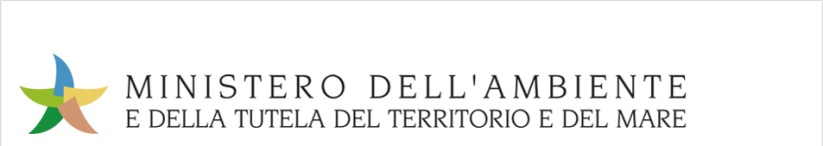 Il ruolo della VAS quale strumento di indirizzo e supporto alle scelte di pianificazione
Attività formativa del Ministero dell’ambiente e della tutela del territorio e del mare
Programma Operativo PON Governance e Azioni di Sistema (FSE) 2007-2013
Obiettivo Convergenza [IT051PO006]

Asse E - Capacità istituzionale
Obiettivo specifico 5.5 Rafforzare ed integrare il sistema di governance ambientale
Azione 7.B Azioni di supporto ai processi di VAS e ai procedimenti di VIA

Workshop

“I processi di Valutazione Ambientale applicati ai Piani di gestione delle aree naturali protette e dei siti della rete Natura 2000”
Palermo  prima settimana di luglio e Salerno 14 luglio 2015
Il programma è in fase di definizione conclusiva, chi interessato, anche in qualità di relatore, può contattare l’arch. Paola Andreolini che ne sta curando l’organizzazione:
E-mail – andreolini.paola@minambiente.it
Tel. – 06 5722 5901
E-mail – ferrara.floriana@minambiente.it
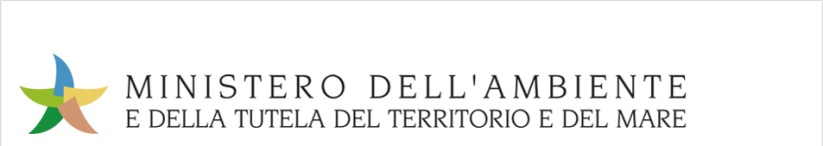 Il ruolo della VAS quale strumento di indirizzo e supporto alle scelte di pianificazione
Grazie

Paolo Boccardi
Ministero dell'ambiente e della tutela del territorio e del mare
Direzione generale per le Valutazioni e le Autorizzazioni Ambientali
Divisione II - Sezione VR
Via Cristoforo Colombo, n. 4400147 - Roma (Italia)
tel. 06 5722 5982
fax 06 5722 5994
sito web: www.va.minambiente.it
PEC: dgsalvaguardia.ambientale@pec.minambiente.it